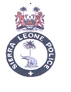 FAMILY SUPPORT UNIT
FSU’s WORK & MODE OF INTERVENTIONS IN THE PREVENTION OF & RESPONSE TO DOMESTIC & SEXUAL VIOLENCE
CONTENTS
THE FORMATION OF THE FSU
MANDATE
STRENGTH
LEGAL INSTRUMENTS USED
THE ROLE OF THE FSU
STATISTICS (2012 – 2013)
COLLABORATING PARTNERS
RESPONSE IN THE PAST
THE WAY FORWARD
CHALLENGES IN INVESTIGATING CASES
THE FORMATION OF THE FSU
AFTER THE WAR, INCREASED IN OFFENCES AGAINST WOMEN & CHILDREN
DOMESTIC VIOLENCE UNIT FORMED IN KISSY POLICE STATION IN APRIL 1999
FEBRUARY 2001, THE DVU TRANSFORMED INTO THE FSU UNDER THE AUSPICES OF THE CID WITH THE MANDATE TO ADDRESS: CHILD ABUSE, SEXUAL ABUSE & DOMESTIC VIOLENCE IN A BROADER PERSPECTIVE
CONT.
2004; MSWGCA JOINED THE FSU: JOINT INVESTIGATIONS & PROVISION OF SERVICES FOR VICTIMS/SURVIVORS & JUVENILE OFFENDERS
2007; THE FSU WAS SEPARATED FROM CID & BECAME A UNIT OF THE SLP BUT UNDER THE DIRECTOR OF CRIME SERVICES
2013; THE FSU WAS REMOVED FROM CRIME SERVICES & NOW UNDER A NEW DIRECTORATE CALLED GENDER AFFAIRS
MANDATE
CHILD ABUSE
SEXUAL & ALL OTHER FORMS OF GBV
DOMESTIC VIOLENCE
OFFENCES COMMITTED BY CHILDREN
TRAFFICKING IN WOMEN & CHILDREN
STRENGTH
44 UNITS COUNTRYWIDE
358 PERSONNEL
18 SOCIAL WORKERS
LEGAL INSTRUMENTS USED
THE 3 GENDER LAWS: 2007
1. DOMESTIC VIOLENCE ACT
2. REGISTRATION OF CUSTOMARY LAW & DIVORCE ACT
3. DEVOLUTION OF ESTATES ACT
CHILD RIGHTS ACT 2007
ANTI-HUMAN TRAFFICKING ACT 2005
SEXUAL OFFENCES ACT 2012
THE PREVENTION & CONTROL OF HIV/AIDS ACT 2007
THE ROLE OF THE FSU
INVESTIGATES CASES OF SEXUAL, DOMESTIC & GENDER-BASED VIOLENCE
PROTECT WOMEN & CHILDREN
REFER VICTIMS TO SERVICE PROVIDERS
HELP VICTIM TO HEAL THROUGH PSYCHOLOGICAL COUNSELING
GUIDE VICTIM DURING THE INVESTIGATION PROCESS
CONT.
SOURCE OUT FUNDS FOR PROJECTS
SENSITIZATION & EDUCATION OF THE PUBLIC ON RELEVANT LAWS & FSU’S ROLES & PROCEDURES THROUGH COMMUNITY OUTREACH, SCHOOL SENSITIZATION, RADIO JINGLES, TV SKITS, ETC.
RESPOND TO SGBV TRENDS THAT SHOWS INCREASE IN ANYWAY
STATISTICS (2012 – 2013)
COLLABORATING PARTNERS
MSWGCA
UN BODIES
ACTION AID
IRC
RAINBO INITIATIVE
CAMPAIGN FOR GOOD GOVERNANCE
DON BOSCO
PLAN S/L, ETC.
RESPONSE IN THE PAST
(MORE REACTIVE)
 
SCHOOL SENSITIZATION
COMMUNITY OUTREACH
RADIO DISCUSSIONS
PUBLIC SPEECHES ON RELEVANT ISSUES
REACTIVE: INVESTIGATE CASES REPORTED, ARREST SUSPECTS, DO REFERRALS (RAINBO INITIATIVE, MSWGCA, ETC.)
CHALLENGES IN INVESTIGATING CASES
Prosecution not legally-inclined as the Defence Lawyers
Running Cost of the FSU
Transportation in various FSUs for operational activities & movement of victims & perpetrators
Absence of Medical facility in most areas
Interference in cases: family members, community elders, LUCs, etc.
Fear of breaking homes
Poor holding rooms for juvenile offenders
Resource mobilization to address victim's immediate needs like transporting them to health centers especially in very serious situations, calling cards to remind them they are to report to the Unit for statements making, etc.
CONT.
Intimidation of FSU Personnel
Transfers & Personnel seeking greener pastures (UN Mission)
No incentive/motivation for Personnel (Promotions. Other units more fertile for promotions)
Not having enough Social Workers in the Units to work with (18/44)
Provision of psycho-social counseling.
Poor response of parents of juvenile offenders
THE WAY FORWARD
TRUE LIFE STORIES OF SEXUAL PENETRATION
BEFORE INTRODUCING THE OPERATIONS (PREVENTIVE MEASURES), GIVE INSTANCES OF SEXUAL PENETRATION THAT ENDED IN FATALITY SINCE THE START OF THIS YEAR 2014
PROPOSED OPERATIONS
NAMING & SHAMING: pictures of all proven child abusers would be placed on television, newspapers and other social media with their names, addresses, offences convicted for and number of years sentenced published. 
This, we believe, would serve as deterrence to future Abusers. This would also be an eye-opener to parents, guardians and the public as a whole to be more attentive to their children
CONT.
There would be need for two cameras for the two Court Monitors that we have already assigned for High Court where judgments on such matters are made. There were Court Monitors only in the Magistrate Courts but for this Naming and Shaming activity, we have assigned two Inspectors to High Court. Due to the fact that it would be difficult for the High Court Monitors to take snap shots of the Perpetrators, there would be need for the SLP to have an understanding with Prisons for these shots to be taken.
CONT.
PICTURES OF CONVICTED WOULD BE PUBLISHED IN NEWSPAPERS, SHOWED ON TV & THE SOCIAL MEDIA
IF THIS PROPOSAL IS OPERATIONALISED, WE ARE LOOKING FORWARD TO DO TELEVISION SERIES OF NAMING & SHAMING, WHEREIN ADULTS CAUGHT WITH CHILDREN WOULD BE SHOWED ON TV LIVE. THE ARRESTS DONE AND PROCESSES, HIDING THE CHILD’S FACE WOULD BE SHOWED FOR THE PUBLIC TO SEE
OPERATION DUSK
Issues of Concern:  
Sexual Penetration/Exploitation
Child Prostitution
Teenage Pregnancies
Drug & Alcohol Abuse
> COUNTRYWIDE OPERATION: FREETOWN (PILOT), SOUTHERN REGION, EASTERN REGION & NORTHERN REGION)
Tools
The Liquor Licensing Act Cap 238 
The Liquor Licensing Amendment Act, No. 38 of 1963
Sexual Offences Act 2012
Child Rights Act
PROCEDURES
MOU WITH RELEVANT PEOPLE
In Clubs/Beach Bars: Only Managers/Owners would be arrested
Hotels/Guest Houses/Inns: Sugar Daddies/Adult, Children found with them & Owners/Managers
USE OF INFORMANTS
Long Surveillance & gathering of evidence
Use of Police trucks for each operation
MAJOR INCIDENT RESPONSE TEAM (MIRT)
HAS BEEN SET UP
WOULD BE TRAINED ON THE USE OF NIGHT VISION CAMERAS & ON INTELLIGENCE GATHERING
IIS WOULD BE USED IN SOME CASES
 Operation Dusk as described above would be the first step. If successful, this Administration would request in future to do a television series of this operation under “Naming & Shaming.”
CHALLENGES
FUNDING
HAVING INTERESTED PARTNERS TO COLLABORATE WITH
SAFE HOMES TO TAKE CHILDREN CAUGHT IN THE PROCESS
PROVIDING REHABILITATION FOR THESE CHILDREN
THANK YOU! QUESTIONS!
STOP

 SEXUAL PENETRATION NOW 

BEFORE IT GETS TO YOUR DOOR